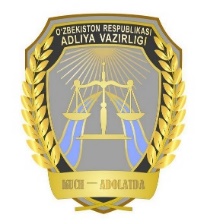 Litsenziyaning amal qilishini to‘xtatib turish, tugatish va bekor qilish
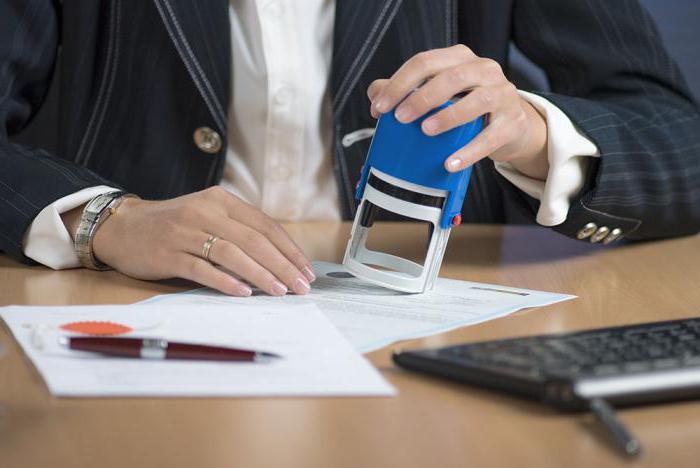 Asosiy ko‘rsatkichlar
Litsenziyaning amal qilishini to‘xtatib turish
Litsenziyaning amal qilishini to‘xtatib turish
Qoraqalpog‘iston Respublikasi Adliya vazirligi, adliya boshqarmasi uch kunlik muddat ichida Notarial palatani xususiy amaliyot bilan shug‘ullanuvchi notariusning maqomi to‘xtatilganligi yoki tiklanganligi haqida xabardor etadi, shuningdek ommaviy axborot vositalarida va O‘zbekiston Respublikasi Adliya vazirligining rasmiy veb-saytida tegishli xabarni e’lon qiladi. Xususiy amaliyot bilan shug‘ullanuvchi notarius maqomining to‘xtatib turilishi notariusning Notarial palataga a’zoligi to‘xtatib turilishiga sabab bo‘ladi.
Notariusning maqomini to‘xtatib turish uchun asos bo‘lgan hollar tugatilganidan keyin shaxs notarial faoliyatga kirishadi.
Notarius maqomi to‘xtatib turilgan shaxsning Notariatning yagona avtomatlashtirilgan axborot tizimidan foydalanish imkoniyati to‘xtatiladi.
Litsenziyaning amal qilishini to‘xtatib turishga olib keladigan qoidabuzarliklar hollari va ular bo‘yicha litsenziyaning amal qilishini to‘xtatib turish muddatlari O‘zbekiston Respublikasi adliya vaziri tomonidan belgilanadi.
Qoraqalpog‘iston Respublikasi Adliya vazirligining, adliya boshqarmalarining litsenziyaning amal qilishini to‘xtatib turish to‘g‘risidagi qarori ustidan O‘zbekiston Respublikasi Adliya vazirligiga yoki sudga shikoyat qilinishi mumkin 

Litsenziyaning amal qilishini to‘xtatib turish notarius maqomining to‘xtatib turilishiga sabab bo‘ladi.
Litsenziyaning amal qilishini tugatish
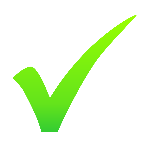 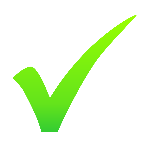 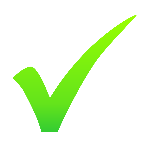 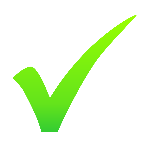 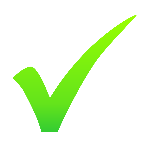 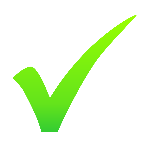 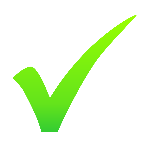 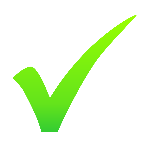 Litsenziyaning amal qilishini tugatish
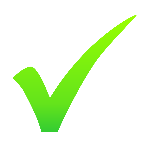 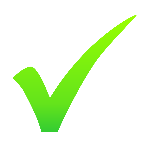 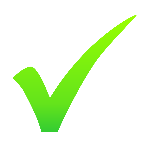 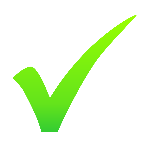 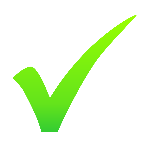 Notariusning bir marta qo‘pol ravishda qoidabuzarlik sodir etishi
Quyidagi qoidabuzarliklar notariusning bir marta qo‘pol ravishda qoidabuzarlik sodir etilganligi deb hisoblanadi:
notarial harakatlarning maxfiyligiga rioya qilinmaganligi;
boshqa shaxsga o‘tkazishga taqiq qo‘yilgan va (yoki) xatlangan mol-mulkni tasarruf etish to‘g‘risida bitimning tasdiqlanganligi,
notarial harakatlarni rasmiylashtirishda notarius imzosining faksimilesidan foydalanilganligi va (yoki) muhrni boshqa shaxslarga berilganligi;
notarial harakatni notarius o‘rniga boshqa shaxs imzolashi, shuningdek notarial harakatni amalga oshirishda bitim tarafi (taraflari) yoki notarial harakatni rasmiylashtirishda tegishli shaxs o‘rniga boshqa shaxslarning ishtirok etishi va tegishli hujjatni imzolashiga yo‘l qo‘yilganligi, bundan qonunchilik hujjatlarida nazarda tutilgan hollar mustasno;
notarial harakatlarni rasmiylashtirish uchun o‘zi yoki vositachi orqali qonunchilik hujjatlarida belgilanganidan tashqari moddiy manfaat ko‘rganligi;
notarial harakatni amalga oshirishda vakolati bo‘lmagan jismoniy shaxsning yoki vakolati bo‘lmagan yuridik shaxs vakilining ishtirok etishiga yo‘l qo‘yilganligi;
amalga oshirilgan notarial harakat “Notarius” avtomatlashtirilgan axborot tizimida ro‘yxatga olinmaganligi.
Litsenziyani bekor qilish